Two Years In
Old Model
2 Standing National Teams
Either you had a full team ordered or you didn’t
Quite inflexible
New (Current) Model
Rostered Team Members
Team Leaders ordered
Team Leaders size up the situation and order appropriate team members for the assignment
Better flexibility
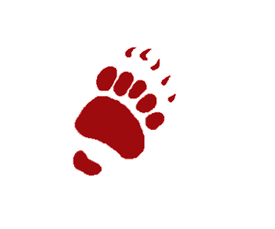 Two Years In
Previous National DOI BAER model
2 Standing Teams 
3 Assignments in 5 years

2013  
57 Individual Assignments
526 Days on Assignment
2014
21 Individual Assignments
171 Days on Assignment
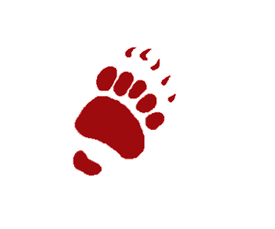 Team Configuration
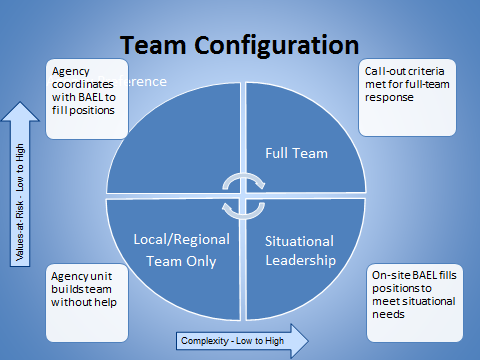 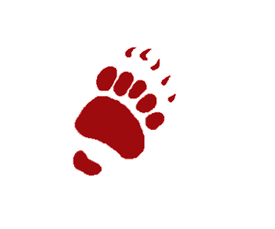 Team Call-Out
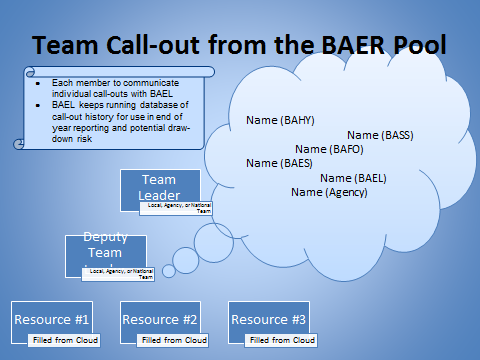 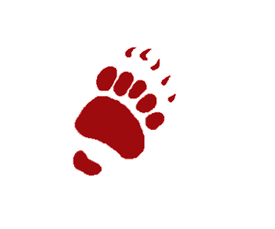 BAER Tracker
3 Pieces
DOI National BAER Team Roster

BAER Team Member Availability

BAER Team Member Assignment Log
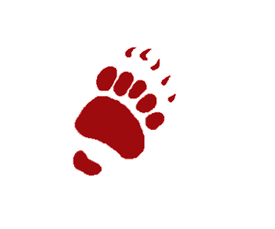 National BAER Team Roster
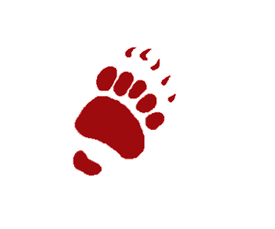 BAER Team Member Availability
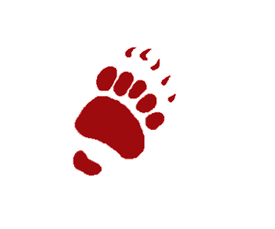 BAER Team Member Assignment Log
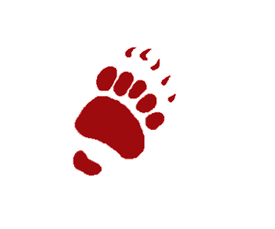 BAER Team Member Assignment Log
Provides a tracking method for assignments

Tracks participation in the program

Helps the IBAER make the case for annual team meeting and equipment funding support

Does not replace your IQCS inputs
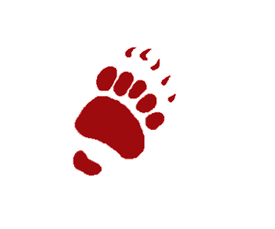 BAER Tracker
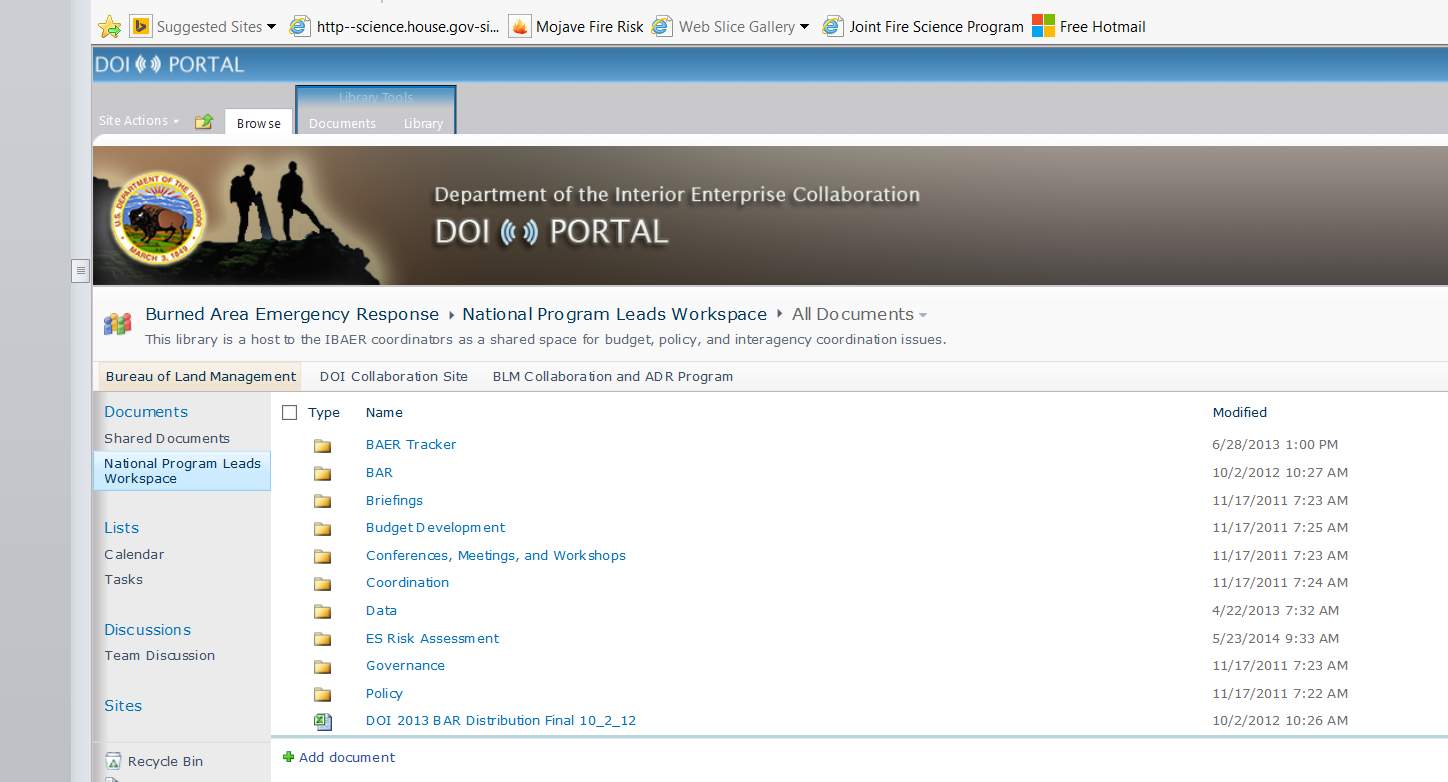 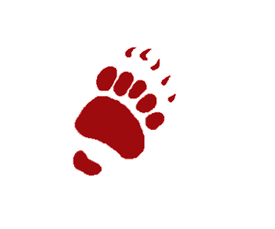 BAER Tracker
DOI Sharepoint Site
Access will be given to DOI BAER Team members
FS cannot access the DOI Sharepoint

https://portal.doi.net/blm/portal/BAER/National%20Program%20Leads%20Workspace/Forms/AllItems.aspx


As of 4/20, 34 out of 55 team members have responded to the Doodle Poll for availability
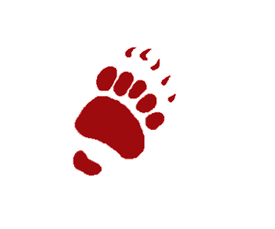 Questions?
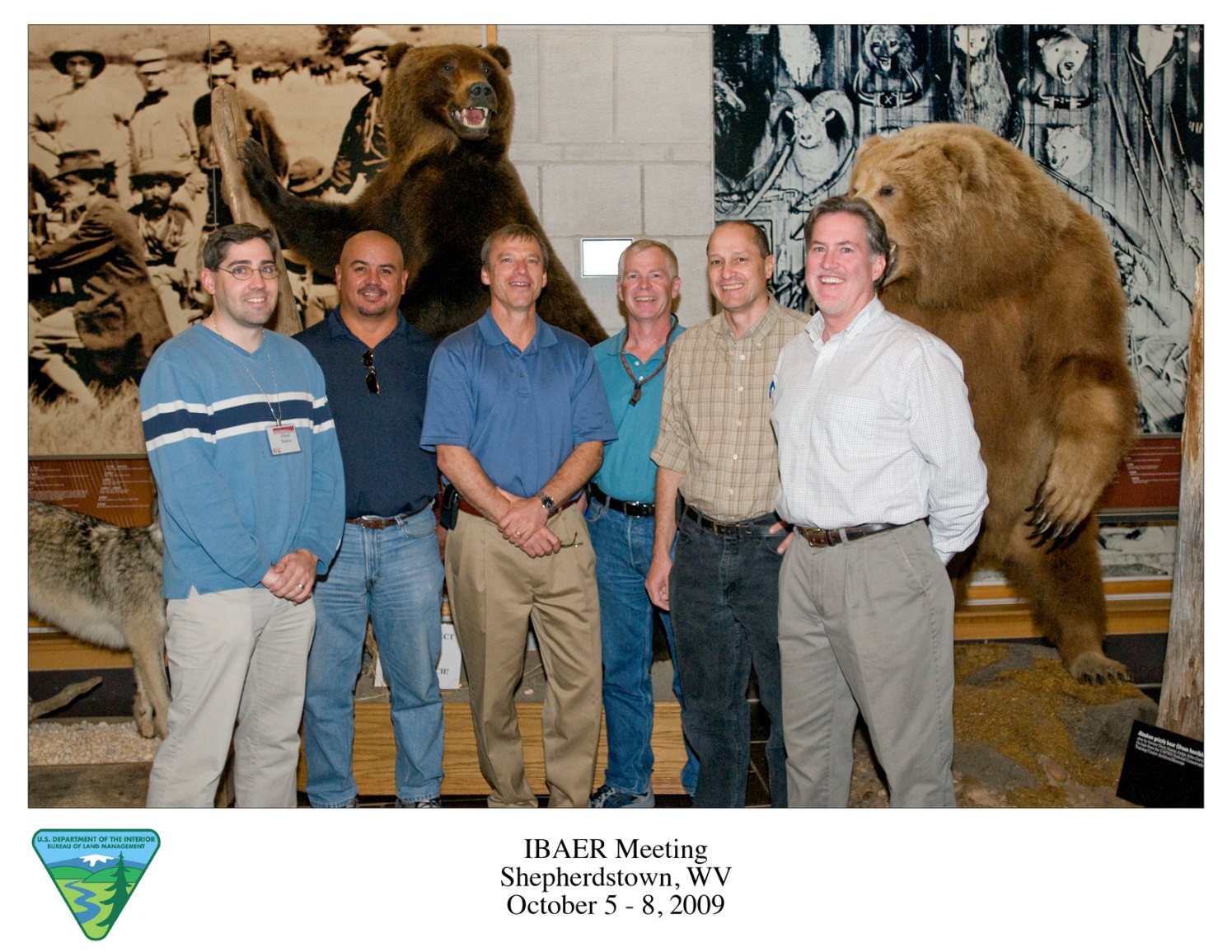